Проект на тему: «В память о боевом и жизненном пути Якимуша Георгия Иосифовича
Выполнила:
Студентка 
1 курса 8 группы 
ф-та ТОВ 
Колодич В.С.
Руководитель: 
Рыжанков И.М.
Старший брат прадеда – Якимуш Михаил. По доносу предателя в 1944 был расстрелян.
Книга, в которой описан подвиг старшего брата моего прадеда.
Мой прадед,  Якимуш Георгий Иосифович, приписавший себе год к возрасту, чтобы защищать Родину, в старости.
Награды Георгия Иосифовича, в том числе «Орден слаы» 3-й степени, Орден Великой Отечественной Войны 1-й степени и медаль Жукова «За мужество и отвагу»
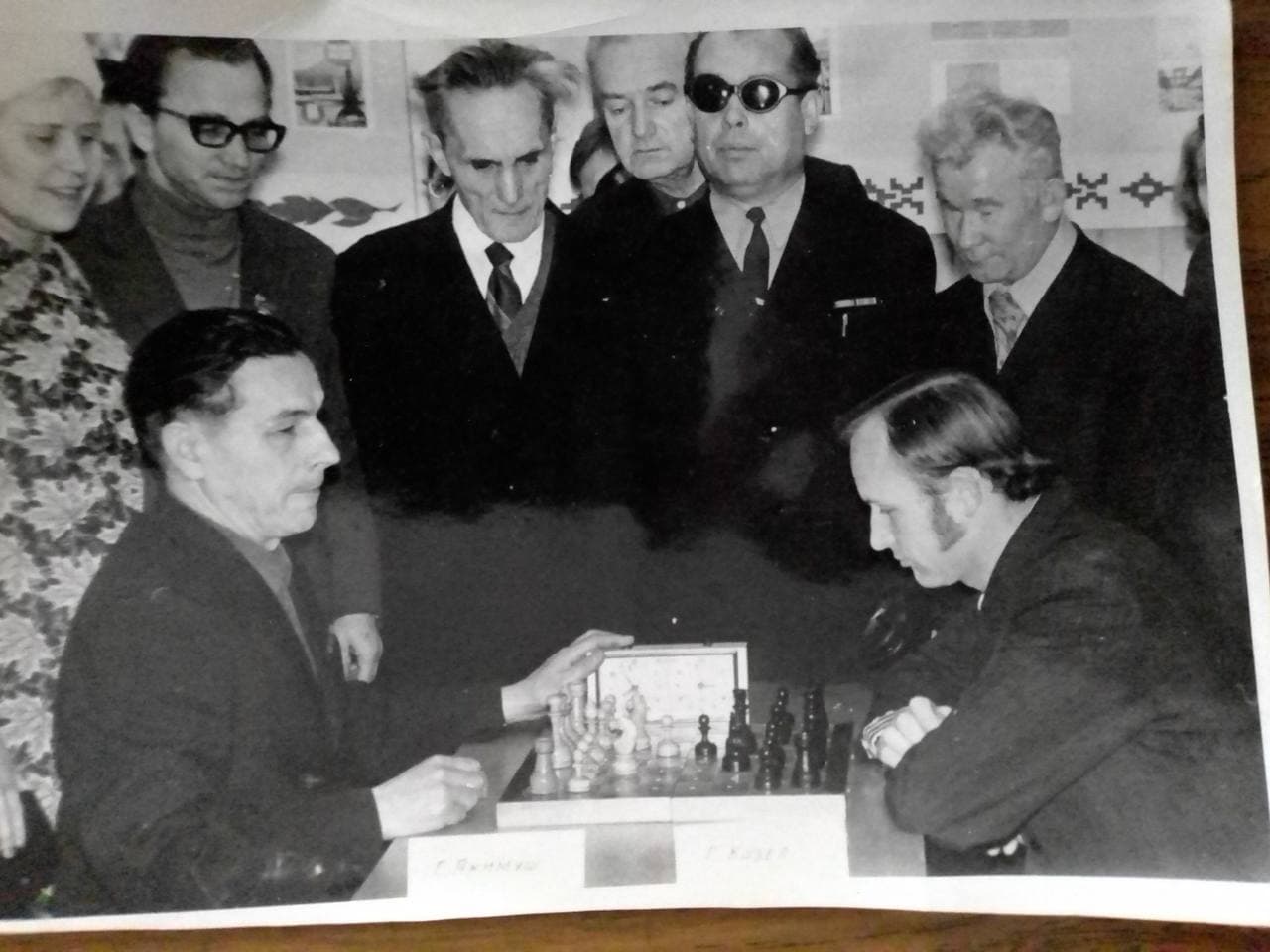 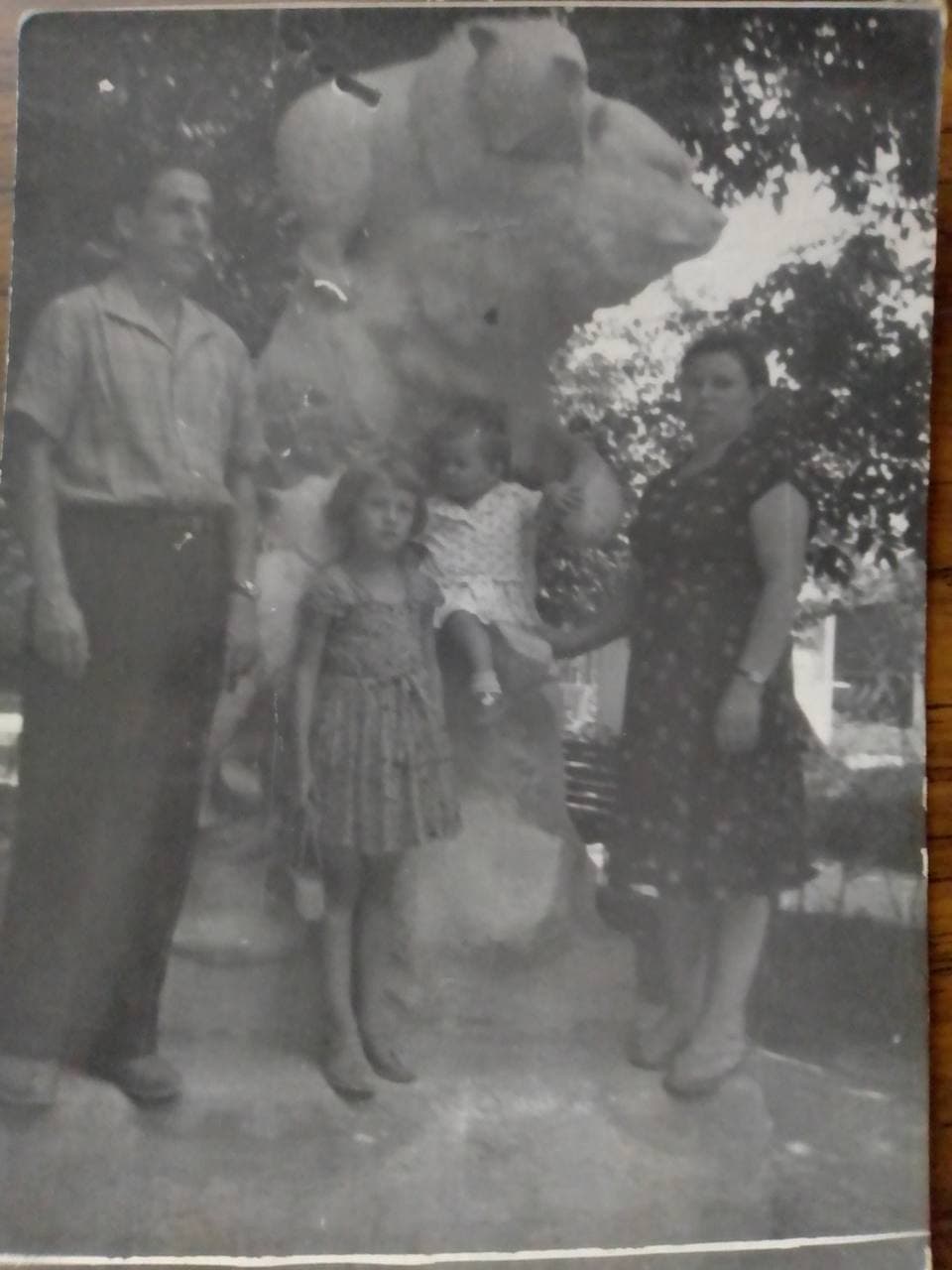 Семья Якимушей
Мы помним, чтим и благодарим тех, кто встретил войну лицом к лицу, не отступил, защищая свою Родину.